05
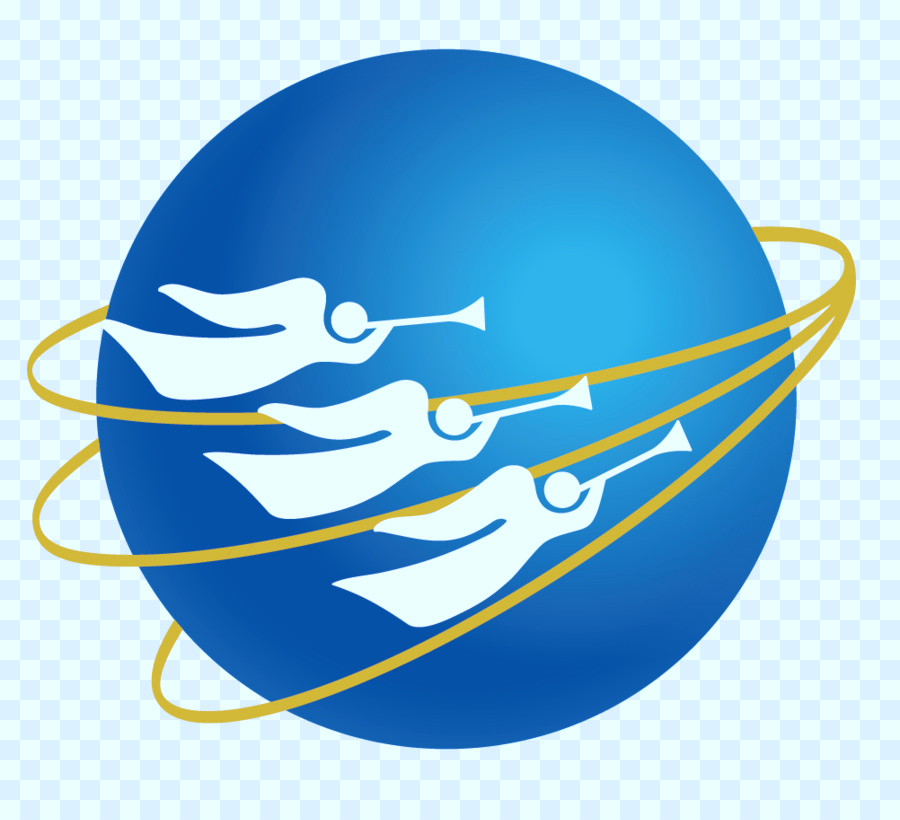 Los mensajes de los tres ángeles
LA HORA DEL JUICIO DIVINO
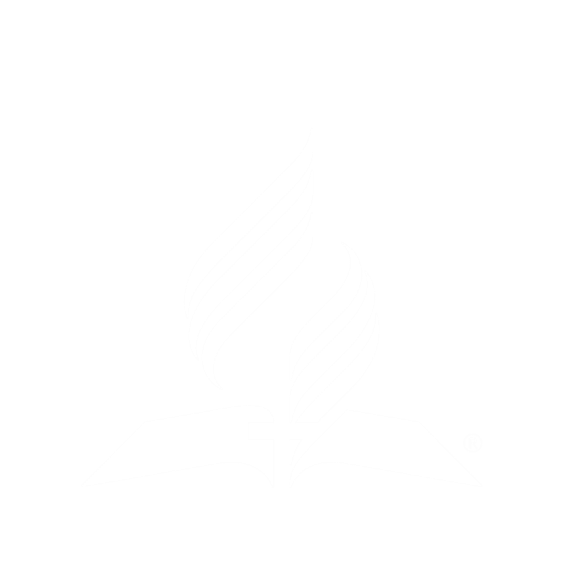 Basado en el estudio del pastor  Esteban Bohr, “Los mensajes de los tres ángeles”
cristoweb.com
Introducción
Apocalipsis 14:6, 7:
“Vi volar por en medio del cielo a otro ángel, que tenía el evangelio eterno para predicarlo a los moradores de la tierra, a toda nación, tribu, lengua y pueblo, 7 diciendo a gran voz: Temed a Dios, y dadle gloria, porque la hora de su juicio ha llegado; y adorad a aquel que hizo el cielo y la tierra, el mar y las fuentes de las aguas.”
En las últimas dos lecciones hemos estudiado lo que significa temer a Dios y darle gloria. En esta lección veremos que la razón por la cual debemos obedecer estos dos imperativos es porque estamos en la hora del juicio.
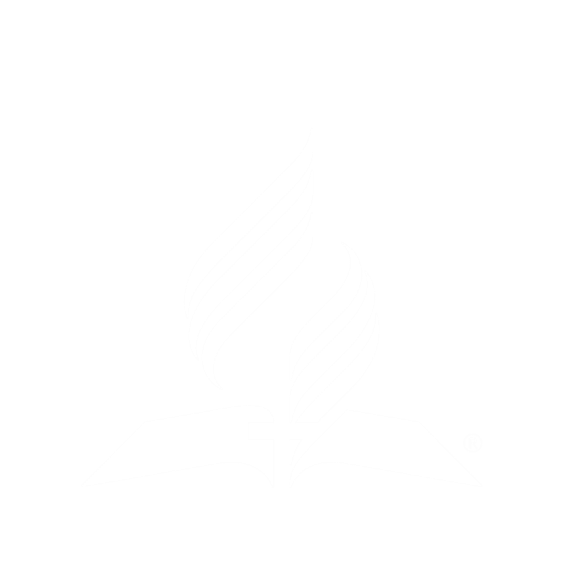 Las tres etapas del juicio
La mayoría de las personas conciben del juicio como un evento que ocurre al final de la historia más bien que como un proceso que comenzó en 1844 y culminará después del milenio. El juicio en Apocalipsis ocurre en tres etapas:
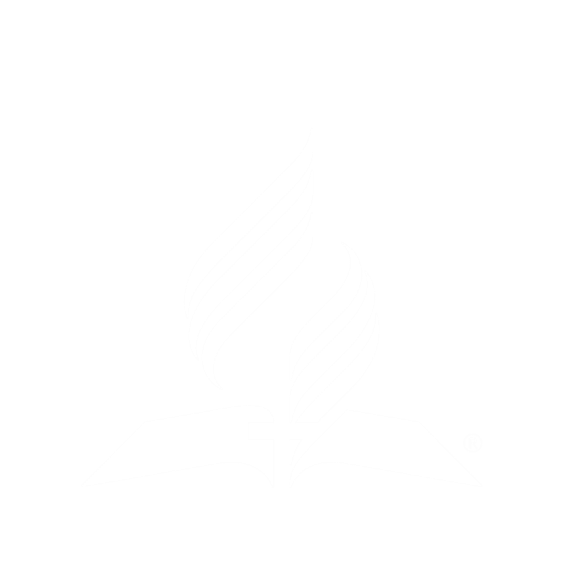 Antes de la segunda venida de Jesús (Apocalipsis 14:6, 7)
Durante los mil años (Apocalipsis 20:4-6)
Después de los mil años (Apocalipsis 20:13-15)
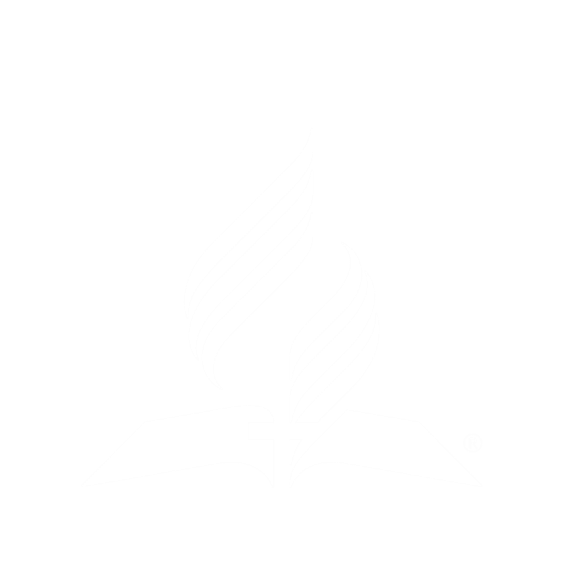 En esta lección estudiaremos tan solo la etapa que ocurre antes de la segunda venida pues a esta etapa se refiere el juicio de Apocalipsis 14:7.
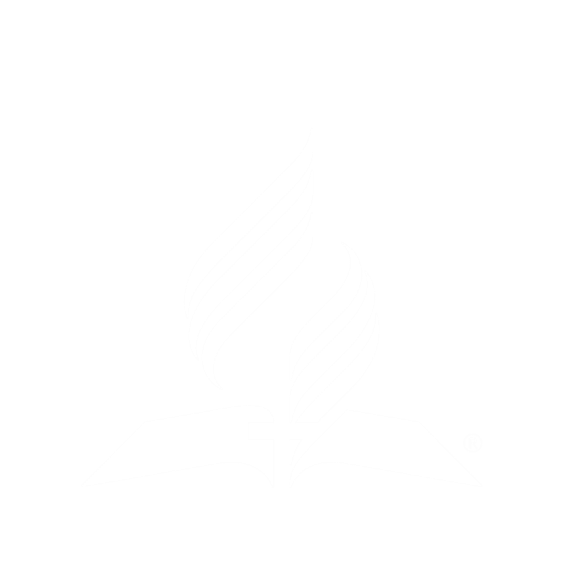 Los tres pasos del juicio
Los juicios terrenales de los países democráticos transpiran en tres pasos. El juicio celestial consta de los mismos tres pasos:
Investigación
Sentencia
Ejecución de la sentencia
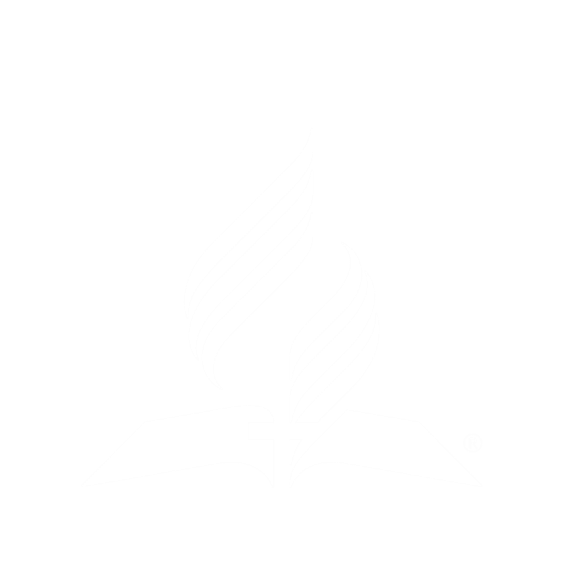 El origen del hombre
A fin de entender el concepto del juicio en Apocalipsis 14:7 necesitamos regresar al libro de Génesis.
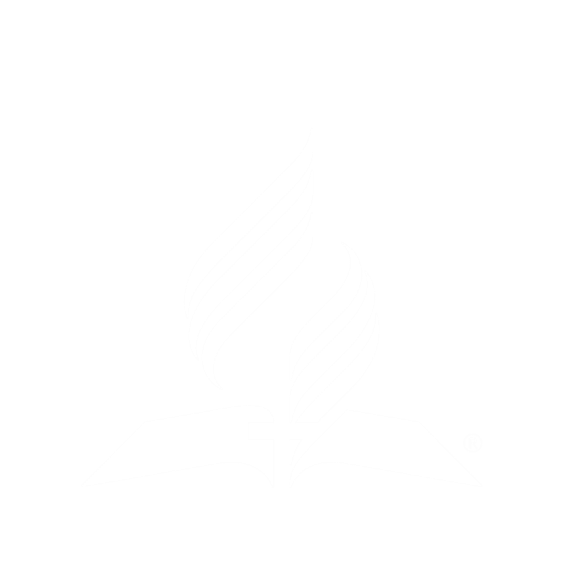 Génesis 2:7: Dios formó al hombre del polvo de la tierra:
“Entonces Jehová Dios formó al hombre del polvo de la tierra, y sopló en su nariz aliento de vida, y fue el hombre un ser viviente.”
Isaías 64:8: El polvo que Dios usó fue barro de alfarero:
“Ahora pues, Jehová, tú eres nuestro padre; nosotros barro, y tú el que nos formaste; así que obra de tus manos somos todos nosotros.”
La facultad física es el cuerpo material, con todos sus órganos y sistemas.
El aliento de vida es la fuente energética que hace que los sistemas funcionen.
El cerebro es el procesador que graba, registra y clasifica toda la información que entra por los cinco sentidos.
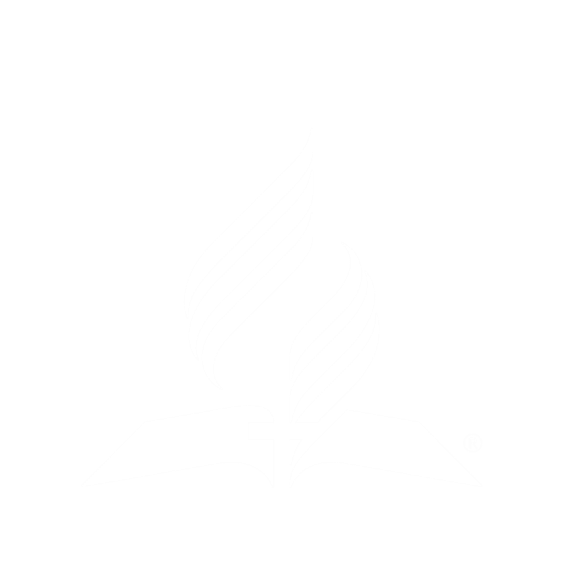 Cuando Adán tomó su primer aliento, comenzó a formar su identidad personal o a escribir su biografía y esa biografía dependía de lo que entraba por sus cinco sentidos.
Adán escribió una biografía de 930 años y toda esa biografía estaba grabada en su cerebro.
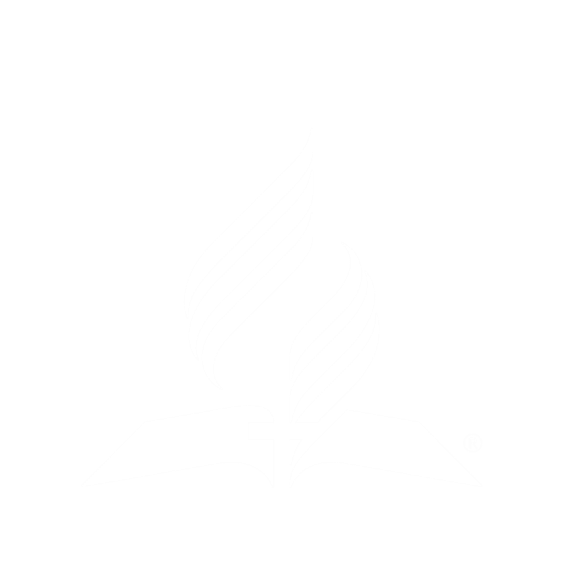 El Juicio es un proceso que...
A. Graba nuestra biografía
B. inició en 1844 y terminará luego del milenio
Etapas del Juicio según Apocalipsis.
C. El aliento de vida
D. El cuerpo material
Pasos del juicio celestial
E. Antes de la segunda venida, durante y después del milenio
El cerebro
Asocie
La fuente energética
F. Investigación, sentencia y ejecución
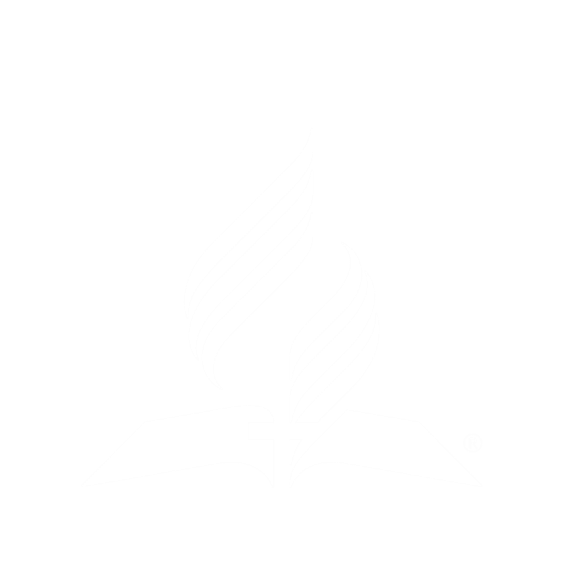 ¿Qué pasó con Adán cuando murió?
Eclesiastés 12:7:
“. . . y el polvo vuelva a la tierra, como era, y el espíritu vuelva a Dios que lo dio.”
El aliento de vida salió del cuerpo de Adán
Los órganos y sistemas del cuerpo dejaron de funcionar y el cuerpo material se desintegró y volvió al polvo.
El cerebro dejó de procesar grabar la información que entraba por los cinco sentidos.
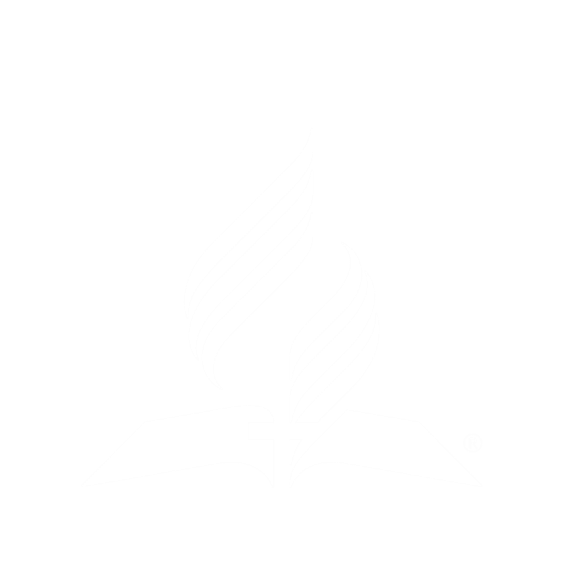 Salmo 146:3-4: Siendo que el cerebro dejó de funcionar, los pensamientos y la memoria perecieron:
“No confiéis en los príncipes, ni en hijo de hombre, porque no hay en él salvación. Pues sale su aliento, y vuelve a la tierra; en ese mismo día perecen sus pensamientos.”
Eclesiastés 9:5:
“Porque los que viven saben que han de morir; pero los muertos nada saben, ni tienen más paga; porque su memoria es puesta en olvido.”
Eclesiastés 9:10: Cuando Adán respiró por última vez, el proceso de escribir su biografía llegó a su fin.
“Todo lo que te viniere a la mano para hacer, hazlo según tus fuerzas; porque en el Seol, adonde vas, no hay obra, ni trabajo, ni ciencia, ni sabiduría.”
¿Qué pasó con la biografía de Adán?
¿Pero qué pasó con los 930 años de identidad personal que Adán ‘escribió’ durante su vida? En otras palabras, ¿qué pasó con su biografía? Su identidad personal o biografía estaba en su cerebro y por lo tanto cuando el cerebro murió y se desintegró, su biografía también tiene que haberse desintegrado, ¿es así?
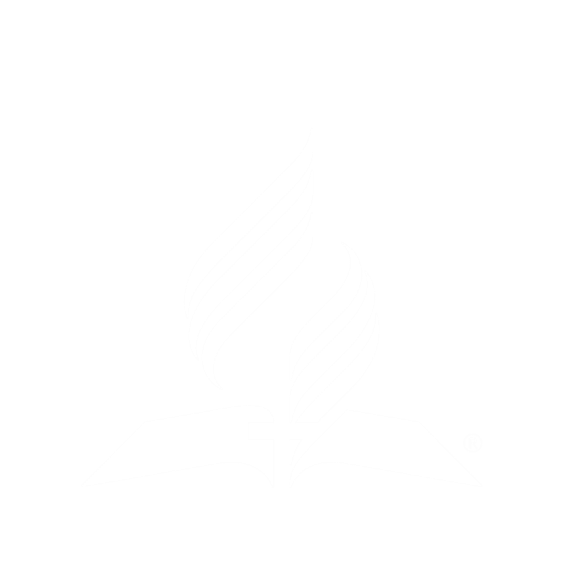 El contenido de los libros (plural)
Aunque es cierto que el registro biográfico que estaba en el cerebro de Adán se desintegró Dios ha preservado en los registros celestiales una copia exacta de esa biografía. Dios ha guardado un registro de cada acción, cada palabra, cada pensamiento, cada emoción, cada secreto y cada motivo.
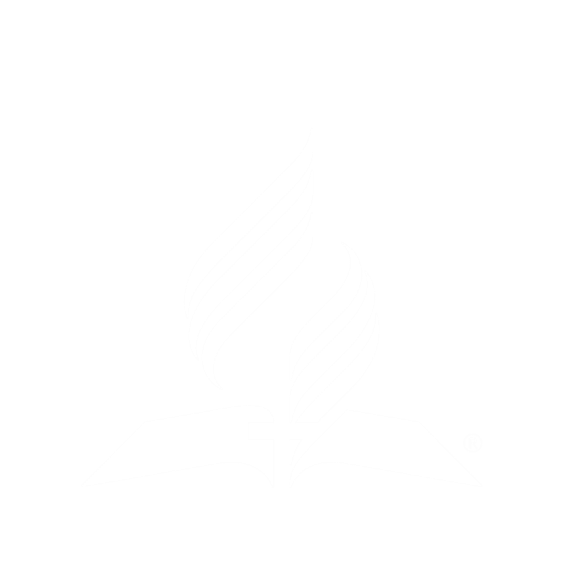 Es decir, Dios tiene en los registros celestiales un record completo de nuestras vidas por dentro y por fuera. Tiene un duplicado de nosotros en forma escrita en el cielo. La biblia se refiere a este registro con la palabra ‘libros’. Notemos lo que Dios tiene escrito en los libros.
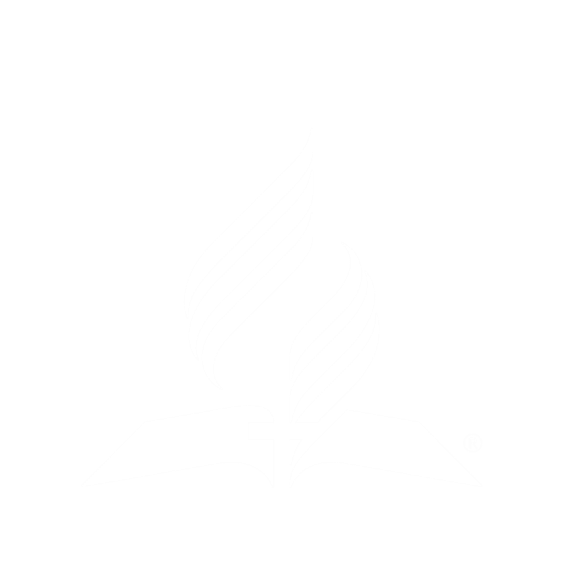 2 Corintios 5:10: Nuestras obras están registradas en los libros:
“Porque es necesario que todos nosotros comparezcamos ante el tribunal de Cristo, para que cada uno reciba según lo que haya hecho mientras estaba en el cuerpo, sea bueno o sea malo”
Mateo 12:36-37: Nuestras palabras están registradas en los libros:
“Más yo os digo que de toda palabra ociosa que hablen los hombres, de ella darán cuenta en el día del juicio. 37 Porque por tus palabras serás justificado, y por tus palabras serás condenado.”
Eclesiastés 12:13-14: Aun nuestros secretos están registrados en los libros:
“El fin de todo el discurso oído es este: Teme a Dios, y guarda sus mandamientos; porque esto es el todo del hombre. 14 Porque Dios traerá toda obra a juicio, juntamente con toda cosa encubierta, sea buena o sea mala.”
Daniel 7:9-10: Los libros contienen todas las acciones nefastas de los que pertenecieron al sistema del cuerno pequeño:
“Estuve mirando hasta que fueron puestos tronos, y se sentó un Anciano de días, cuyo vestido era blanco como la nieve, y el pelo de su cabeza como lana limpia; su trono llama de fuego, y las ruedas del mismo, fuego ardiente.
10 Un río de fuego procedía y salía de delante de él; millares de millares le servían, y millones de millones asistían delante de él; el Juez se sentó, y los libros fueron abiertos.”
Apocalipsis 20:12-13: Los libros contienen las obras de cada persona que estará fuera de la santa ciudad después del milenio:
“Y vi a los muertos, grandes y pequeños, de pie ante Dios; y los libros fueron abiertos, y otro libro fue abierto, el cual es el libro de la vida; y fueron juzgados los muertos por las cosas que estaban escritas en los libros, según sus obras.
13 Y el mar entregó los muertos que había en él; y la muerte y el Hades entregaron los muertos que había en ellos; y fueron juzgados cada uno según sus obras.”
Elena White comprendió esto cuando escribió:
“Así como el artista sobre un vidrio pulido retrata fielmente un rostro humano, así también Dios diariamente coloca sobre los libros del cielo una representación exacta del carácter de cada individuo.” Comentario Bíblico Adventista, tomo 4, p. 1193
Los escritores bíblicos describieron los registros biográficos con la palabra ‘libros’. Elena White empleó la idea de una cámara fotográfica para describir los mismos registros. Note el siguiente ejemplo:
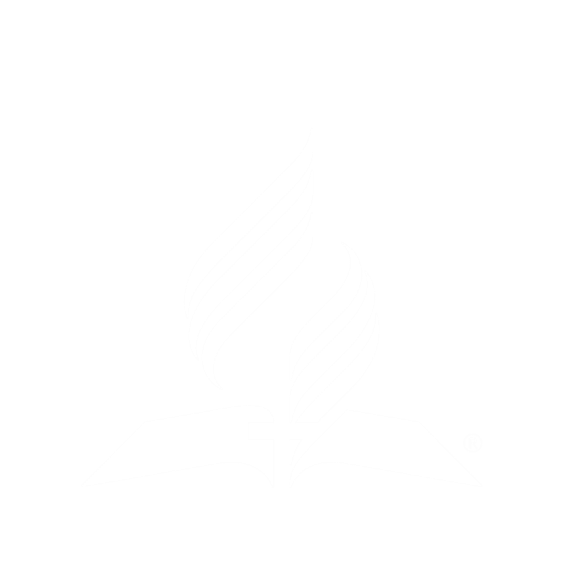 “Recuerde que su carácter está siendo fotografiado por el gran Artista en los libros del cielo tan minuciosamente como el rostro es reproducido en la placa del artista. ¿Qué dicen los libros del cielo en su caso? ¿Está usted conformando su carácter al modelo, Jesucristo?” Testimonios acerca de Conducta Sexual, Adulterio y Divorcio, pp. 68, 69
“La obra de cada uno pasa bajo la mirada de Dios, y es registrada e imputada ya como señal de fidelidad ya de infidelidad. Frente a cada nombre, en los libros del cielo, aparecen, con terrible exactitud, cada mala palabra, cada acto egoísta, cada deber descuidado, y cada pecado secreto, con todas las tretas arteras.
Las admoniciones o reconvenciones divinas despreciadas, los momentos perdidos, las oportunidades desperdiciadas, la influencia ejercida para bien o para mal, con sus abarcantes resultados, todo fue registrado por el ángel anotador. CS, pp. 535, 536
Creo que, si Dios comisionara a un profeta hoy, escribiría en términos de equipo electrónico tales como discos duros, dispositivos, cámaras 4D, etc.
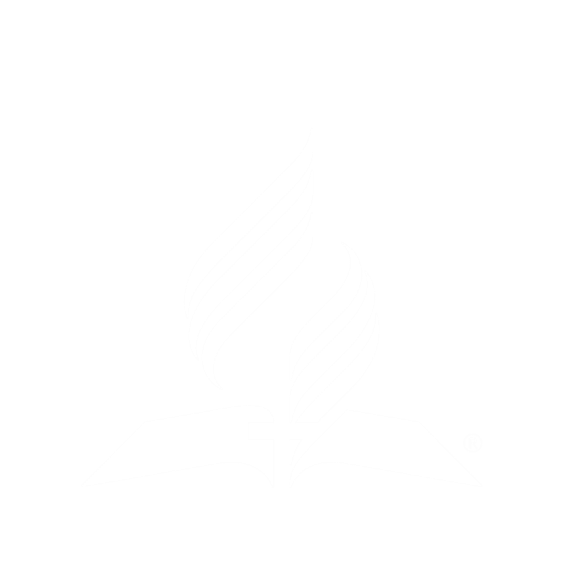 Contenido del libro (singular)
Mientras que los libros contienen el registro biográfico de cada ser humano, el libro contiene los nombres de todos los que alguna vez profesaron el nombre de Cristo:
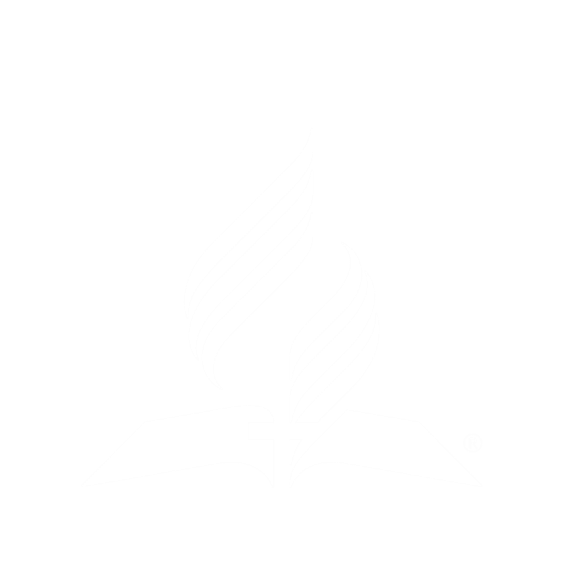 Filipenses 4:3:
“Asimismo te ruego también a ti, compañero fiel, que ayudes a éstas que combatieron juntamente conmigo en el evangelio, con Clemente también y los demás colaboradores míos, cuyos nombres están en el libro de la vida.”
Apocalipsis 3:5:
“El que venciere será vestido de vestiduras blancas; y no borraré su nombre del libro de la vida, y confesaré su nombre delante de mi Padre, y delante de sus ángeles.”
Apocalipsis 13:8:
“Y la adoraron todos los moradores de la tierra cuyos nombres no estaban escritos en el libro de la vida del Cordero que fue inmolado desde el principio del mundo.”
Éxodo 32:31-33:
“Entonces volvió Moisés a Jehová, y dijo: Te ruego, pues este pueblo ha cometido un gran pecado, porque se hicieron dioses de oro, que perdones ahora su pecado, y si no, ráeme ahora de tu libro que has escrito.”
Daniel 12:1:
“En aquel tiempo se levantará Miguel, el gran príncipe que está de parte de los hijos de tu pueblo; y será tiempo de angustia, cual nunca fue desde que hubo gente hasta entonces; pero en aquel tiempo será libertado tu pueblo, todos los que se hallen escritos en el libro.”
Detalles importantes en cuanto al juicio celestial
2 Corintios 5:10: Todo el que hay profesado el nombre de Cristo debe comparecer ante el tribunal:
“Porque es necesario que todos nosotros [aun el gran apóstol Pablo] comparezcamos ante el tribunal de Cristo, para que cada uno reciba según lo que haya hecho mientras estaba en el cuerpo, sea bueno o sea malo”.
Daniel 7:9-10. El juicio transpira en el cielo.
Dios el Padre habita en el cielo y está rodeado de los ángeles celestiales:
“Estuve mirando hasta que fueron puestos tronos, y se sentó un Anciano de días, cuyo vestido era blanco como la nieve, y el pelo de su cabeza como lana limpia; su trono llama de fuego, y las ruedas del mismo, fuego ardiente. 10 Un río de fuego procedía y salía de delante de él; millares de millares le servían, y millones de millones asistían delante de él; el Juez se sentó, y los libros fueron abiertos.”
El juicio de Ap. 14: 7 ocurre antes de la segunda venida pues transpira mientras que se está predicando el evangelio de la salvación:
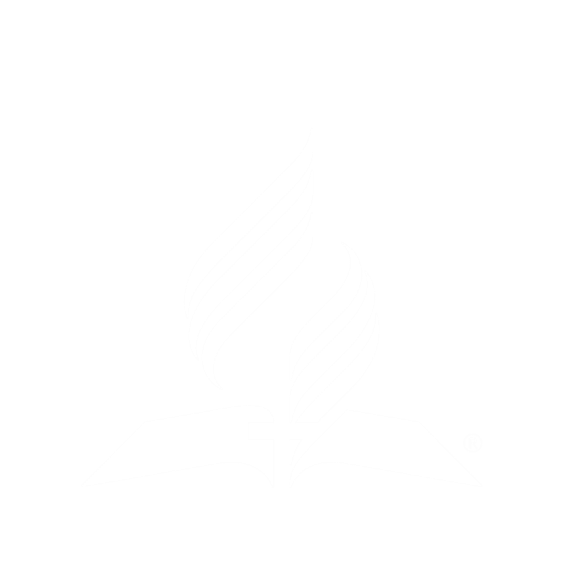 La ubicación del juicio en la cadena profética (Daniel 7:9, 10, 13, 14) demuestra que el juicio es posterior al año 1798 y anterior a la segunda venida de Cristo.
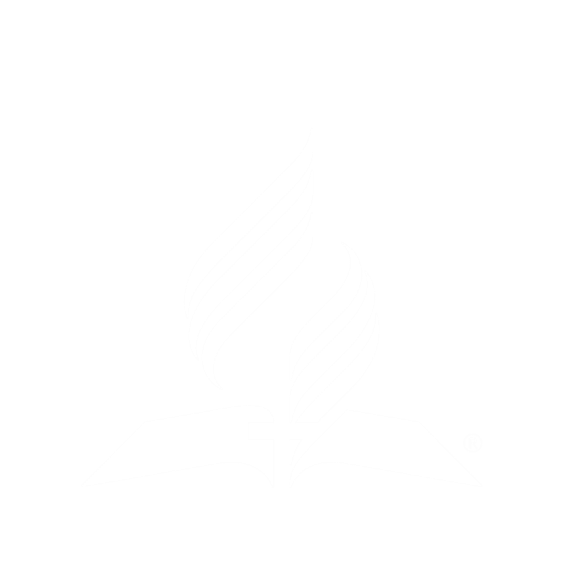 Apocalipsis 14:6-7:
“Vi volar por en medio del cielo a otro ángel, que tenía el evangelio eterno para predicarlo a los moradores de la tierra, a toda nación, tribu, lengua y pueblo, 7 diciendo a gran voz: Temed a Dios, y dadle gloria, porque la hora de su juicio ha llegado; y adorad a aquel que hizo el cielo y la tierra, el mar y las fuentes de las aguas.”
La iglesia católica y las protestantes son incapaces de comprender un juicio en el cielo antes de la segunda venida pues para ellos el juicio transpira en el momento de la muerte o en la segunda venida, como dice el Credo católico, ‘vendrá a juzgar a los vivos y a los muertos’ [aunque esto podría referirse al “juicio ejecutorio”]
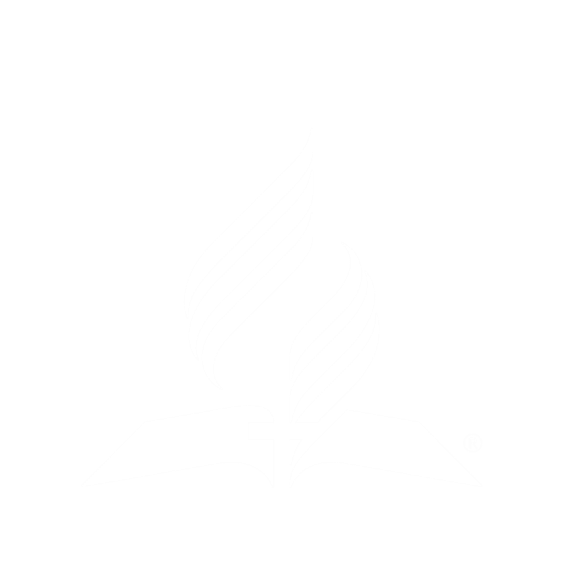 Cristo traerá la recompensa en la segunda venida. Es obvio que Jesús no puede traer la recompensa en la segunda venida al menos que haya decidido de antemano en un juicio cual será la recompensa:
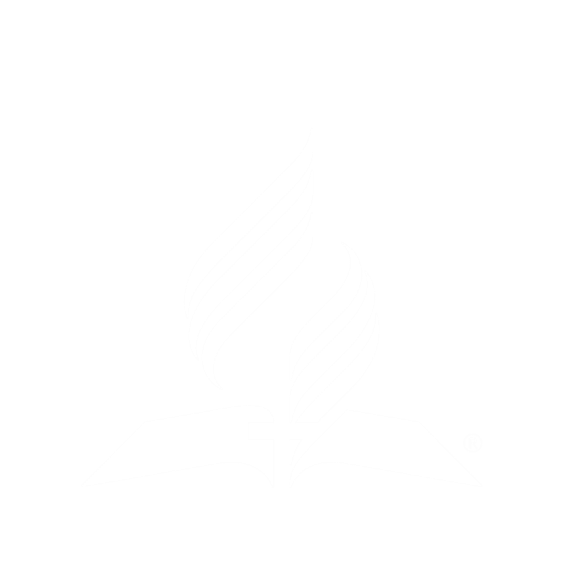 Mateo 16:27:
“Porque el Hijo del Hombre vendrá en la gloria de su Padre con sus ángeles, y entonces pagará a cada uno conforme a sus obras.”
Apocalipsis 22:12:
“He aquí yo vengo pronto, y mi galardón conmigo, para recompensar a cada uno según sea su obra.”
1 Tesalonicenses 4:15-17:
“Por lo cual os decimos esto en palabra del Señor: que nosotros que vivimos, que habremos quedado hasta la venida del Señor, no precederemos a los que durmieron. 16 Porque el Señor mismo con voz de mando, con voz de arcángel, y con trompeta de Dios, descenderá del cielo; y los muertos en Cristo resucitarán primero.
17 Luego nosotros los que vivimos, los que hayamos quedado, seremos arrebatados juntamente con ellos en las nubes para recibir al Señor en el aire, [los muertos y los vivos reciben su recompensa al mismo tiempo cuando Jesús venga] y así estaremos siempre con el Señor.”
A. Nombres de cristianos
El aliento de vida salió de su cuerpo
B. Cuando Adán murió
Cuando Adán murió
C. Antes de la segunda venida
"Libros"  en la Biblia
D. Nombres de impíos
E. Dios guardó una copia de su biografía
"Libro" en la Biblia
Asocie
Juicio de Ap. 14: 7
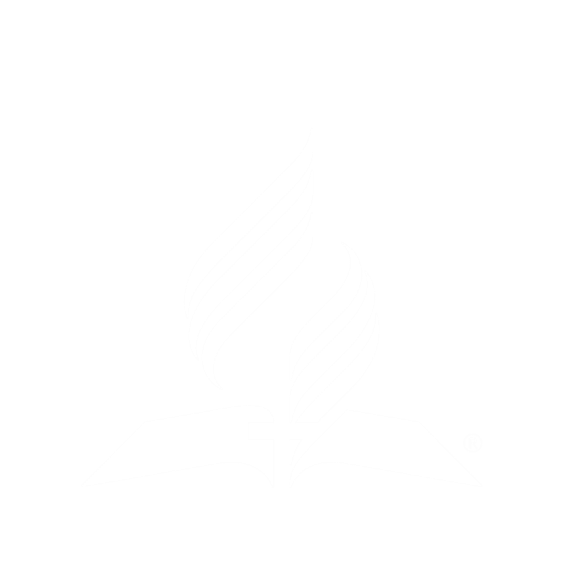 F. Registros biográficos
Adán, el primero en comparecer
Adán fue el primero en comparecer ante el tribunal en 1844:
“A medida que los libros de registro se van abriendo en el juicio, las vidas de todos los que hayan creído en Jesús pasan ante Dios para ser examinadas por él. Empezando con los que vivieron primero en la tierra, nuestro Abogado presenta los casos de cada generación sucesiva, y termina con los vivos.” El Conflicto de los Siglos, p. 537
¿A dónde estaba Adán cuando comenzó el juicio [investigador] en 1844?
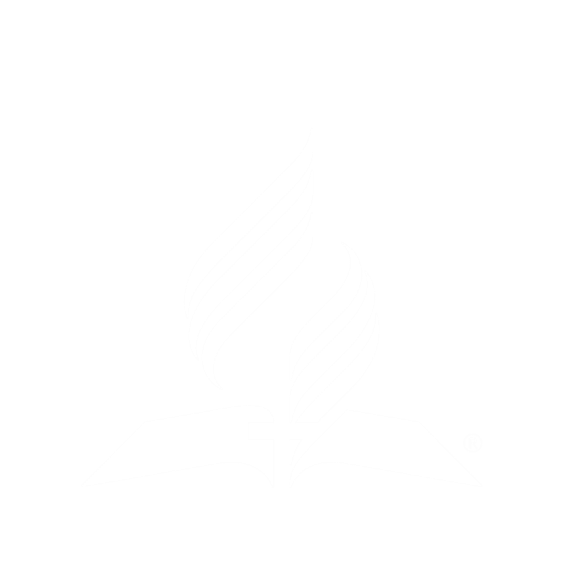 Juan 5:28-29: Adán estaba personalmente en el sepulcro:
“No os maravilléis de esto; porque vendrá hora cuando todos los que están en los sepulcros oirán su voz; 29 y los que hicieron lo bueno, saldrán a resurrección de vida; más los que hicieron lo malo, a resurrección de condenación.”
¿Cómo puede haber comparecido Adán ante el tribunal de Cristo en el cielo en 1844 si estaba muerto y desintegrado? La respuesta es sencilla: Se examinó el contenido de la biografía de Adán que estaba en los libros:
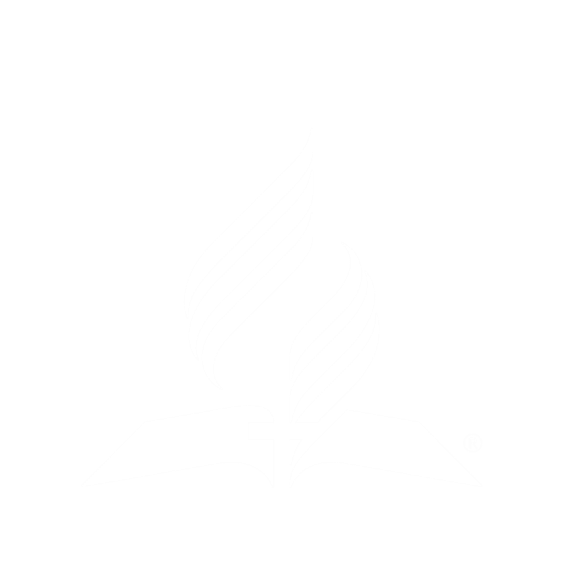 “Los justos ya muertos no serán resucitados sino hasta después del juicio en el cual habrán sido juzgados dignos de la ‘resurrección de vida.’ No estarán presentes en persona ante el tribunal cuando sus registros sean examinados y sus causas falladas.” El Conflicto de los Siglos, p. 536
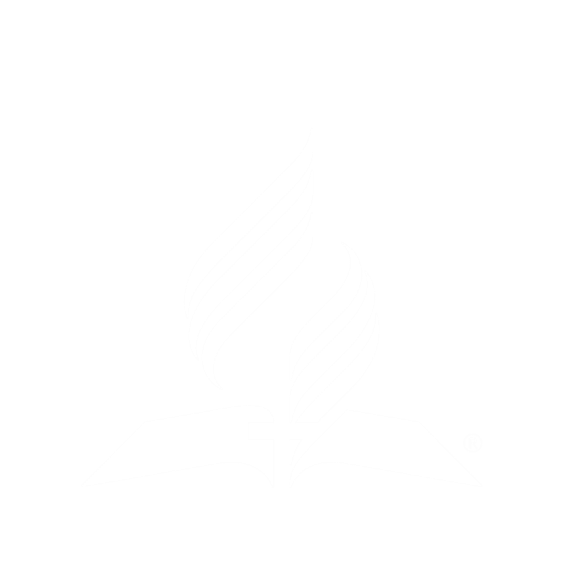 El espíritu que regresa a Dios
El espíritu de una persona que ha muerto es más que el aliento de vida. Es el aliento de vida junto con el registro biográfico que la persona desarrolló mientras vivía. Por así decirlo, en el transcurso de la vida, el espíritu se individualiza o ‘personaliza’.
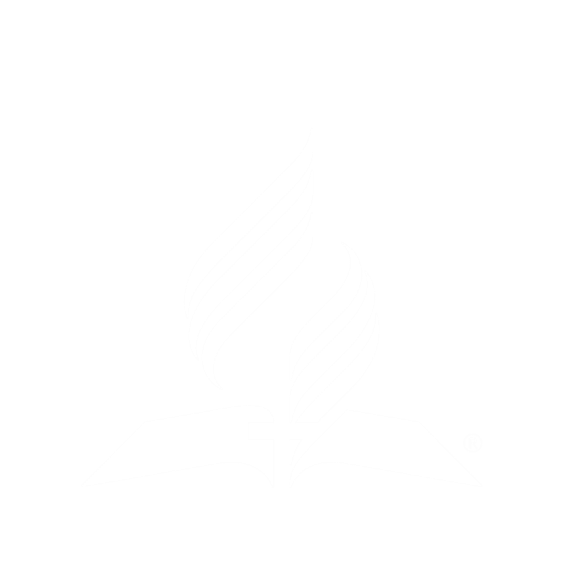 Cuando Cristo resucitó a la hija de Jairo le devolvió la respiración junto con su registro biográfico. Por eso la niña reconoció a sus padres y se acordó de todo lo que había hecho antes de su muerte. Es digno de notar que Dios le devolvió su espíritu:
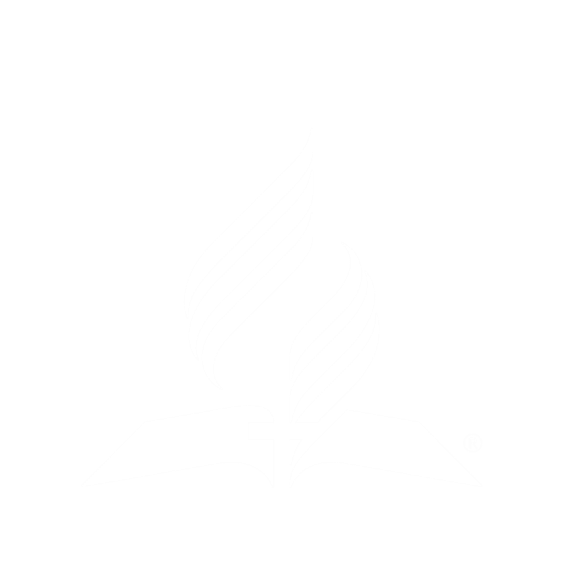 Lucas 8:52-56:
“Y lloraban todos y hacían lamentación por ella. Pero él dijo: No lloréis; no está muerta, sino que duerme. 53 Y se burlaban de él, sabiendo que estaba muerta. 54 Mas él, tomándola de la mano, clamó diciendo: Muchacha, levántate. 55 Entonces su espíritu volvió, e inmediatamente se levantó; y él mandó que se le diese de comer.”
Hechos 7:57-60: Cuando la turba martirizo a Esteban, él dijo: ‘recibe mi espíritu’.
“Entonces ellos, dando grandes voces, se taparon los oídos, y arremetieron a una contra él. 58 Y echándole fuera de la ciudad, le apedrearon; y los testigos pusieron sus ropas a los pies de un joven que se llamaba Saulo. 59 Y apedreaban a Esteban, mientras él invocaba y decía: Señor Jesús, recibe mi espíritu. 60 Y puesto de rodillas, clamó a gran voz: Señor, no les tomes en cuenta este pecado. Y habiendo dicho esto, durmió.”
Lucas 23:46: Cuando Jesús murió dijo: ‘Padre, en tus manos encomiendo mi espíritu’.
“Entonces Jesús, clamando a gran voz, dijo: Padre, en tus manos encomiendo mi espíritu. Y habiendo dicho esto, expiró.”
En una cita extraordinaria, Elena White explicó la dimensión más amplia del espíritu:
“Nuestra identidad personal será preservada en la resurrección, aunque no sean las mismas partículas de materia ni la misma sustancia material que fue a la tumba. Las maravillosas obras de Dios son un misterio para el hombre. El espíritu, el carácter del hombre, vuelve a Dios y allí es preservado. En la resurrección cada hombre tendrá su propio carácter.
A su debido tiempo Dios llamará a los muertos dándoles de nuevo el aliento de vida y ordenando a los huesos secos que vivan. Saldrá la misma forma, pero estará libre de la enfermedad y de todo defecto. Vive otra vez con los mismos rasgos individuales de modo que el amigo reconocerá al amigo.
No existe ninguna ley de Dios en la naturaleza que le obligue a devolverle al hombre las idénticas partículas de materia que componían el cuerpo antes de la muerte. Dios les dará a los justos que murieron un cuerpo que le será de agrado a Él.” Comentario Bíblico Adventista, tomo 6, pp. 1092, 1093
El apóstol Pablo explicó qué clase de cuerpo tendrán los redimidos:
“Pablo ilustra este hecho con la semilla sembrada en el campo. La semilla plantada muere, pero allí surge una nueva semilla. La sustancia natural del grano que muere nunca más vuelve a surgir como antes, pero Dios le da el cuerpo que él quiere. El cuerpo humano se compondrá entonces de un material mucho más fino, por cuanto es una nueva creación, un nuevo nacimiento. Se siembra un cuerpo natural, resucita un cuerpo espiritual.” Maranata, p. 299
Un ejemplo práctico de cómo funciona
Pensemos por unos momentos de una cámara de video. Usted puede grabar algunas escenas familiares hoy y luego apagar la cámara. Después de un mes vuelve a prender la cámara y comienza a grabar a donde cesó un mes antes. En el video no hay ningún intervalo de tiempo entre lo que usted grabó primero y lo que grabó después.
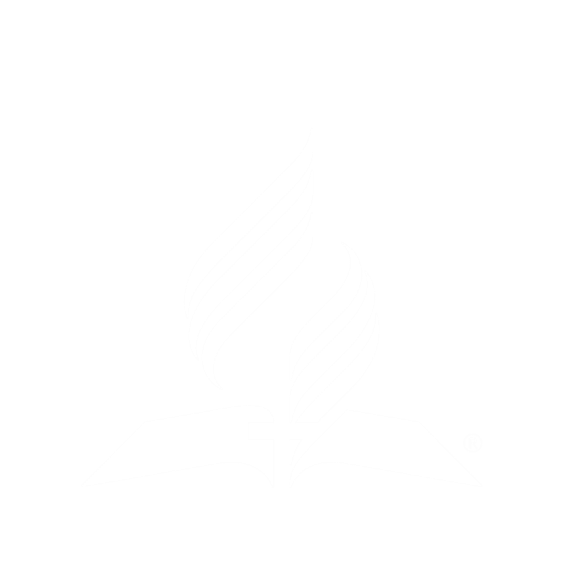 Por así decirlo, toda nuestra vida es una grabación en video. Mientras estamos vivos Dios graba nuestro registro biográfico. Cuando morimos la cámara de video se apaga y en la resurrección se prende de nuevo y se reanuda la grabación precisamente a donde cesó cuando morimos. Para el que murió no hay un intervalo de tiempo entre la muerte y la resurrección. En la muerte se suspende la biografía y en la resurrección se reanuda.
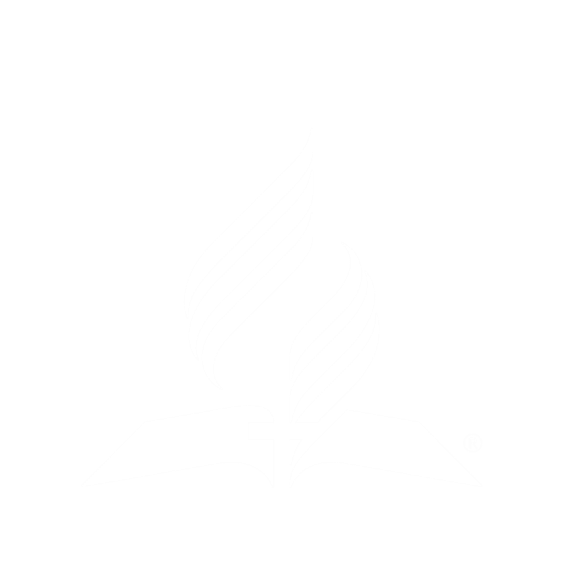 Job 19:25-27:
“Yo sé que mi Redentor vive, y al fin se levantará sobre el polvo; 26 Y después de deshecha esta mi piel, en mi carne he de ver a Dios; 27 Al cual veré por mí mismo, y mis ojos lo verán, y no otro, aunque mi corazón desfallece dentro de mí.”
Job explicó que después de desintegrarse su cuerpo al polvo, al fin en su carne vería a Dios. Para cumplirse esto, Job tendría que resucitar. Note que Job subraya cuatro veces con el pronombre personal posesivo que será el mismo el que vera a Dios. ¡Es decir, Dios le devolverá a Job no solo la capacidad de respirar sino también su identidad personal!
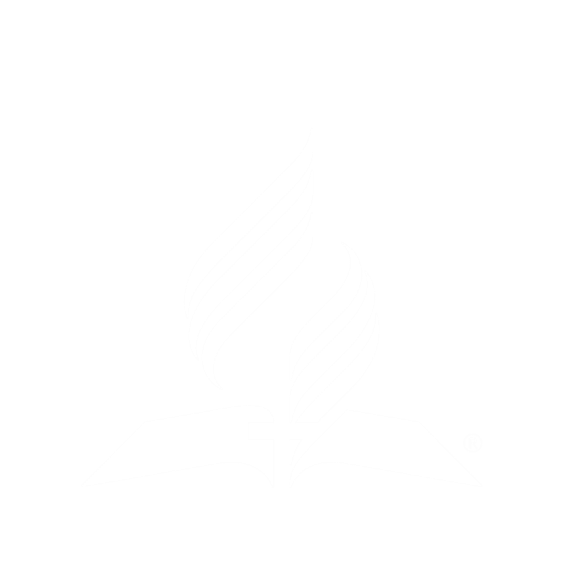 Los impíos fuera de la santa ciudad
Cuando los impíos resuciten después del milenio no solo recibirán el aliento sino también el registro con que murieron:
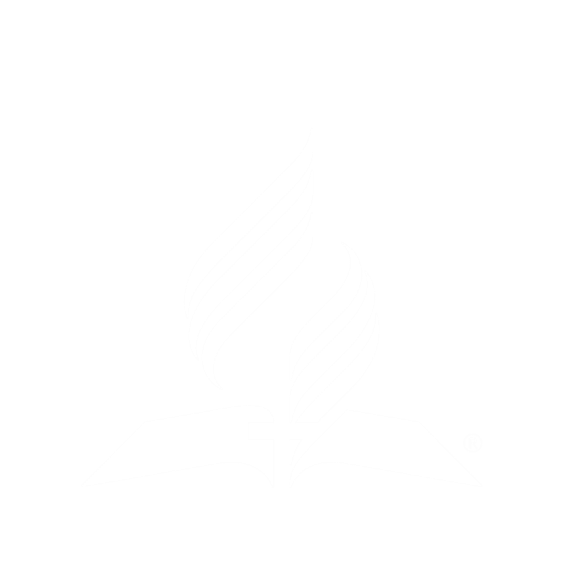 El Conflicto de los Siglos, p. 722
“Allí hay reyes y generales que conquistaron naciones, hombres valientes que nunca perdieron una batalla, guerreros soberbios y ambiciosos cuya venida hacía temblar reinos. La muerte no los cambió. Al salir de la tumba, reasumen el curso de sus pensamientos en el punto mismo en que lo dejaron [cuando murieron]. Se levantan animados por el mismo deseo de conquista que los dominaba cuando cayeron.”
¿Por qué resucitan los impíos a partir de donde quedaron cuando murieron? Sencillamente porque cuando Dios les devuelve el aliento les devuelve también el registro biográfico de lo que fueron en vida.
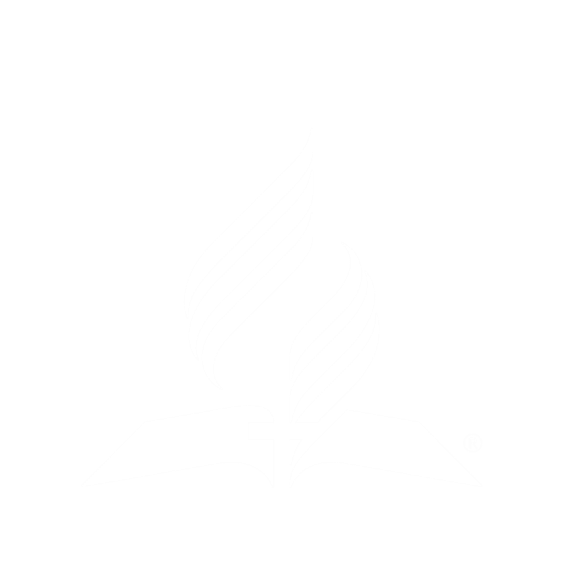 La corta película del asesinato de John F. Kennedy nos dará una buena ilustración.
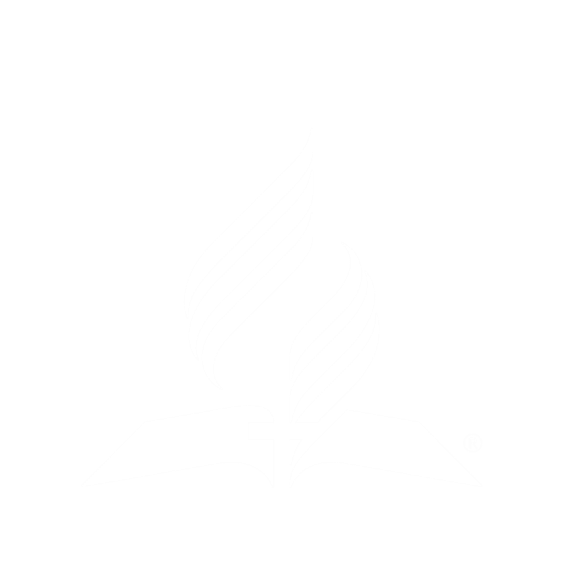 “Se ha dicho que son los 26 segundos de película más importantes de la historia: los 486 fotogramas de una película casera de 8 milímetros filmada bajo el sol del mediodía de Dallas el 22 de noviembre de 1963 por un modista llamado Abraham Zapruder. Veintiséis segundos que incluyeron una visión histórica, horrible y demasiado clara de un asesinato presidencial.” Smithsonian Magazine
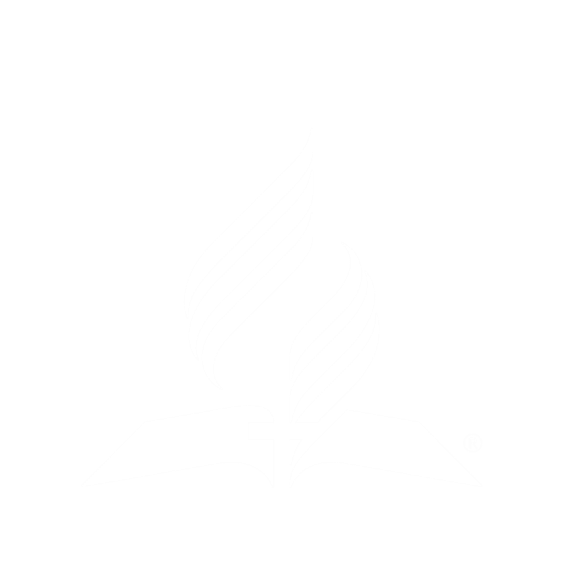 Cuando usted ve la película del señor Zapruder, ¿Está Kennedy vivo o muerto? La respuesta es que en la película está vivo, pero usted está viendo la película muchos años después de su muerte.
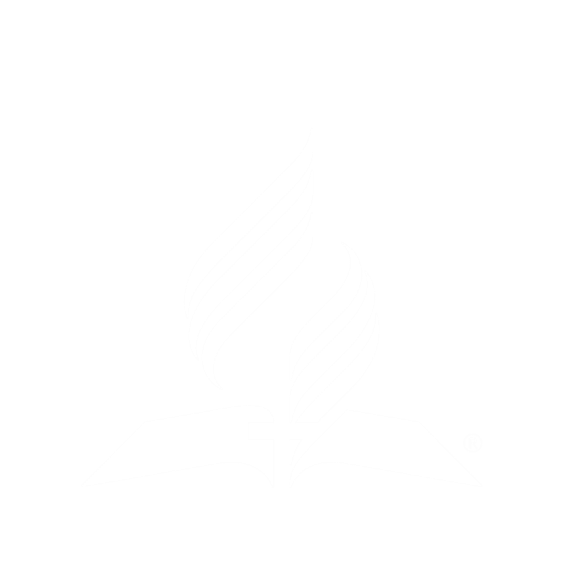 Volvamos al caso de Adán. Por así decirlo, Dios filmó la película de la vida de Adán mientras Adán estaba vivo pero el jurado celestial ve la película milenios después de su muerte. Cuando Dios sacó la película del archivo para juzgar a Adán en 1844, en un sentido muy real, Adán compareció vivo ante el tribunal supremo. Los registros se examinaron después que murió, pero los registros se hicieron mientras estaba vivo.
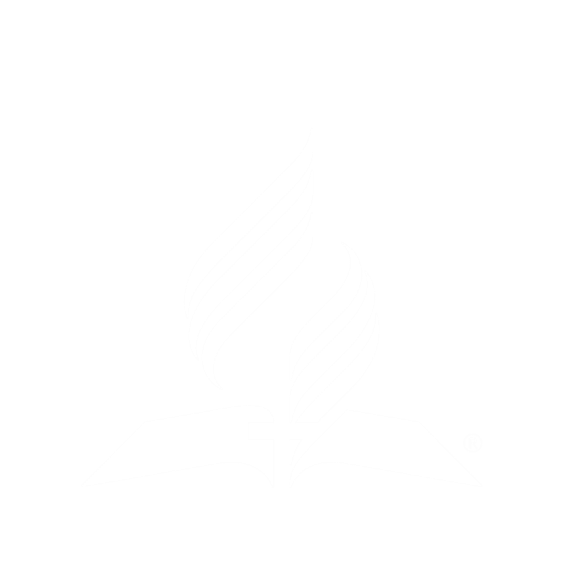 ¿Cómo fue el proceso que comenzó en 1844?
Apocalipsis 20:11-15:
“Y vi un gran trono blanco y al que estaba sentado en él, de delante del cual huyeron la tierra y el cielo, y ningún lugar se encontró para ellos. 12 Y vi a los muertos, grandes y pequeños, de pie ante Dios; y los libros fueron abiertos, y otro libro fue abierto, el cual es el libro de la vida; y fueron juzgados los muertos por las cosas que estaban escritas en los libros, según sus obras.
Apocalipsis 20:11-15:
13 Y el mar entregó los muertos que había en él; y la muerte y el Hades entregaron los muertos que había en ellos; y fueron juzgados cada uno según sus obras. 14 Y la muerte y el Hades fueron lanzados al lago de fuego. Esta es la muerte segunda. 15 Y el que no se halló inscrito en el libro de la vida fue lanzado al lago de fuego.”
Aun cuando este pasaje en su contexto describe el juicio de los impíos después del milenio, en principio ilustra la forma en que Dios juzgó a los justos antes de la segunda venida.
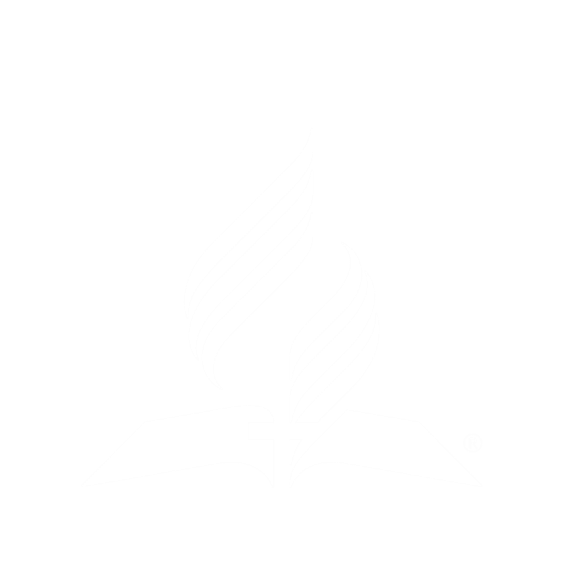 A. Será con su misma identidad
Adán, por su biografía, fue el primero en comparecer
B. En el juicio investigador que inició en 1844
Espíritu
C. Semejante al de los justos antes de la segunda vendida
Cuando resucitemos los cristianos
D. Nueva identidad
Cuando resuciten los impíos
E. Aliento de vida más registro biográfico
Asocie
El juicio de los impíos luego del milenio
F. Será con nuestra misma identidad
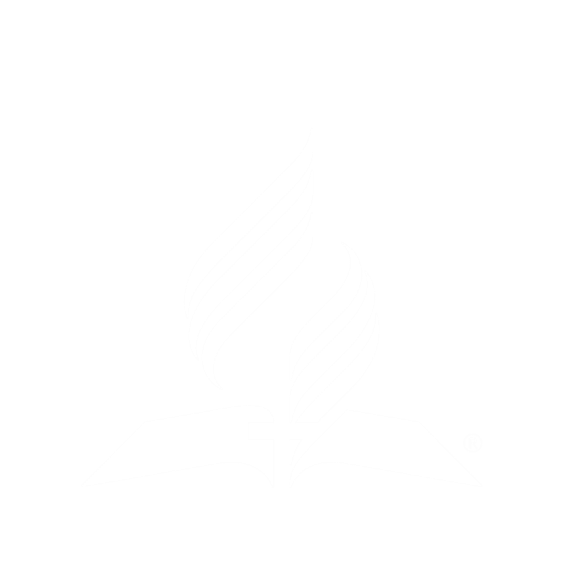 ¿Cómo podemos escapar a la condenación?
Punto #1: La norma del juicio es la ley de Dios: Santiago 2:12:
“Así hablad, y así haced, como los que habéis de ser juzgados por la ley de la libertad.”
Punto #2: Todos son culpables pues todos han transgredido la ley de Dios:
 Romanos 3:10, 19, 23:
10 “Como está escrito: No hay justo, ni aun uno. . . 19 Pero sabemos que todo lo que la ley dice, lo dice a los que están bajo la ley, para que toda boca se cierre y todo el mundo quede bajo el juicio de Dios. . . 23 por cuanto todos pecaron, y están destituidos de la gloria de Dios.”
Punto #3: El castigo que merecen los culpables es la muerte:
Romanos 6:23:
“porque la paga del pecado es la muerte. . .”
Punto #4: Satanás se para a nuestro lado en el juicio como el fiscal o abogado acusador:
Zacarías 3:1:
“Me mostró al sumo sacerdote Josué, el cual estaba delante del ángel de Jehová, y Satanás estaba a su mano derecha para acusarle.”
Si Jesús nos juzgara estrictamente por nuestros registros, todos estaríamos condenados. ¿Cómo podemos entonces tener confianza en el juicio?
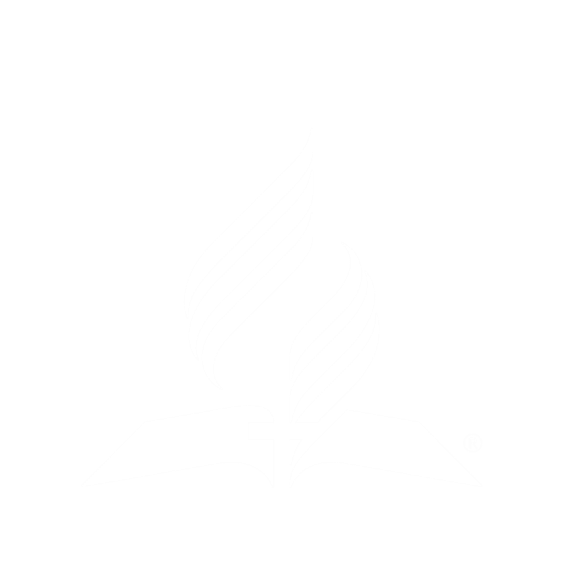 Punto #5: Jesús vivió una vida perfecta en nuestro lugar y sufrió nuestro castigo:
1 Pedro 1:18-20:
“Sabiendo que fuisteis rescatados de vuestra vana manera de vivir, la cual recibisteis de vuestros padres, no con cosas corruptibles, como oro o plata, 19 sino con la sangre preciosa de Cristo, como de un cordero sin mancha y sin contaminación, 20 ya destinado desde antes de la fundación del mundo, pero manifestado en los postreros tiempos por amor de vosotros.”
Punto #6: Tenemos un abogado que está dispuesto a representarnos ante el Padre. Si contratamos a Jesús como nuestro abogado, Él nos imputa (nos acredita) su vida perfecta y su muerte por el pecado. Si nos arrepentimos de nuestros pecados, los confesamos y los introducimos al santuario por medio de la sangre de Cristo, el Padre acepta la vida y la muerte de Cristo en nuestro lugar. Somos aceptos en el Amado.
1 Juan 2:1:
“Hijitos míos, estas cosas os escribo para que no pequéis; y si alguno hubiere pecado, abogado tenemos para con el Padre, a Jesucristo el justo.”
1 Juan 1:9:
“Si confesamos nuestros pecados, él es fiel y justo para perdonar nuestros pecados, y limpiarnos de toda maldad.”
En el juicio celestial los pecados de los penitentes que entraron por la sangre de Cristo al santuario serán borrados de los registros: Levítico 16:16:
“Así purificará el santuario, a causa de las impurezas de los hijos de Israel, de sus rebeliones y de todos sus pecados; de la misma manera hará también al tabernáculo de reunión, el cual reside entre ellos en medio de sus impurezas.”
El juicio demostrará quiénes están en Cristo y los que están en Cristo resucitarán en la segunda venida para recibir su recompensa:
1 Tesalonicenses 4:15-17:
“Por lo cual os decimos esto en palabra del Señor: que nosotros que vivimos, que habremos quedado hasta la venida del Señor, no precederemos a los que durmieron.
16 Porque el Señor mismo con voz de mando, con voz de arcángel, y con trompeta de Dios, descenderá del cielo; y los muertos en Cristo resucitarán primero. 17 Luego nosotros los que vivimos, los que hayamos quedado, seremos arrebatados juntamente con ellos en las nubes para recibir al Señor en el aire, y así estaremos siempre con el Señor.”
Ilustración de una computadora
El avance de la tecnología electrónica nos ayuda a entender un poco mejor la forma en que Dios guarda nuestro registro biográfico durante el transcurso de nuestra vida y como nos lo devuelve en la resurrección.
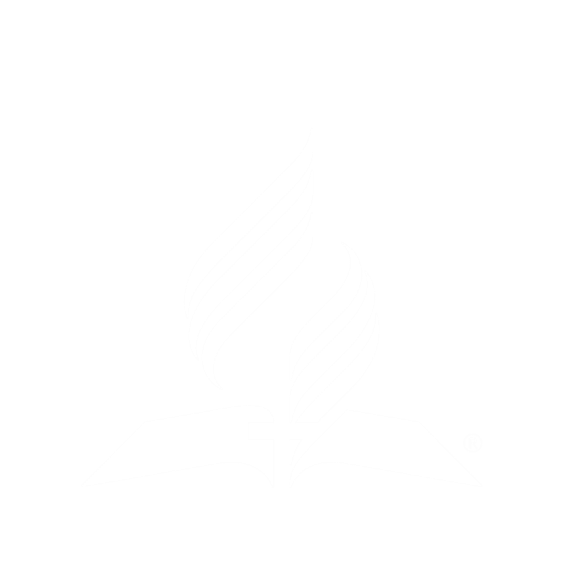 La base de la computadora = El cuerpo

El procesador de la computadora = El cerebro

La fuente de energía = El aliento de vida

Por los datos que usted le alimenta, la computadora llega a desarrollar su propia ‘identidad’.
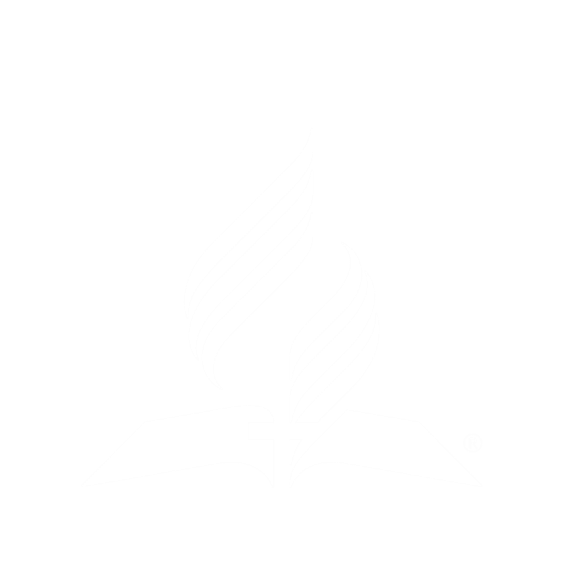 Existe la posibilidad que la casa se incendie y se desintegre la computadora.

Por eso siempre es recomendable guardar un respaldo de la información que está en la computadora, ya sea en un disco duro u otro dispositivo externo o bien en la nube.
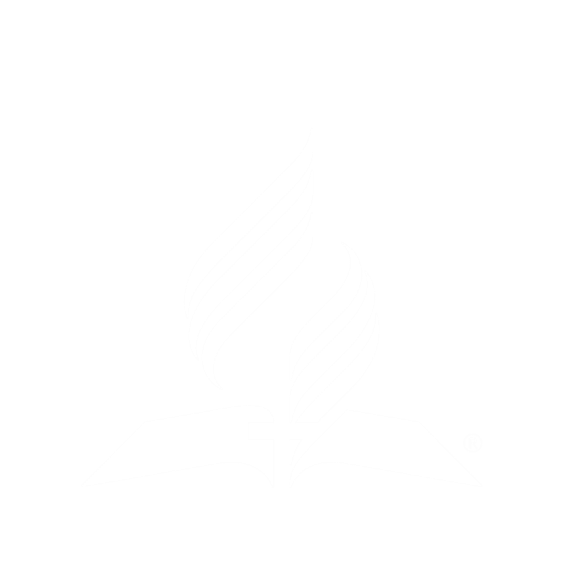 Si la casa se incendia y la computadora se desintegra (muere):
En la resurrección Dios les dará a sus hijos un cuerpo inmortal e incorruptible (una nueva base para la computadora).
Dios le dará a ese cuerpo un nuevo cerebro mucho más poderoso que el anterior (el procesador).
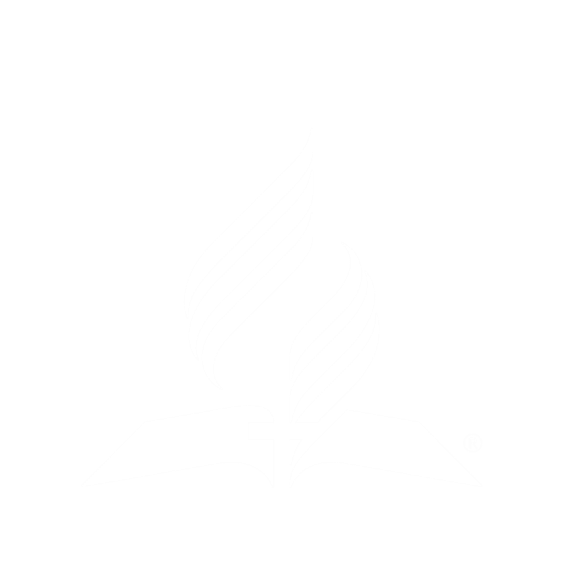 Dios enchufará ese cuerpo dándole el aliento de vida (la fuente energética).
Dios le devolverá la ‘identidad’ de la primera computadora: restaurará los datos, la biografía.
Pero antes, en el juicio, Dios borrará de la biografía todo lo malo que estaba en el disco duro.
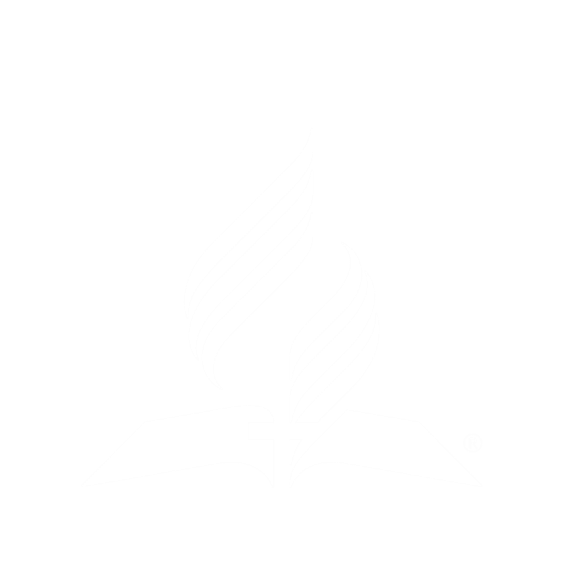 Dios borrará del disco duro todo pecado del cual nos hemos arrepentido, confesado y por su gracia, vencido. No se nos devolverán todas las cosas malas que estaban en nuestro registro. Por esto es que el arrepentimiento (tristeza por el pecado y abandono del mismo) es un asunto de vida o muerte. Nuestra mayor seguridad es tener nuestros pecados cubiertos por la sangre en el santuario.
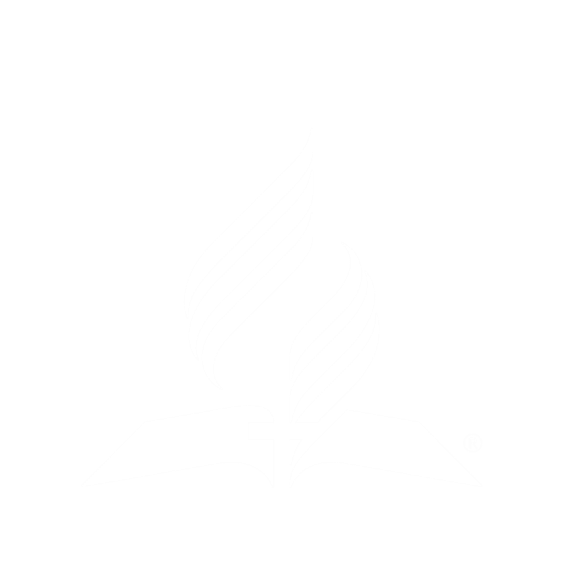 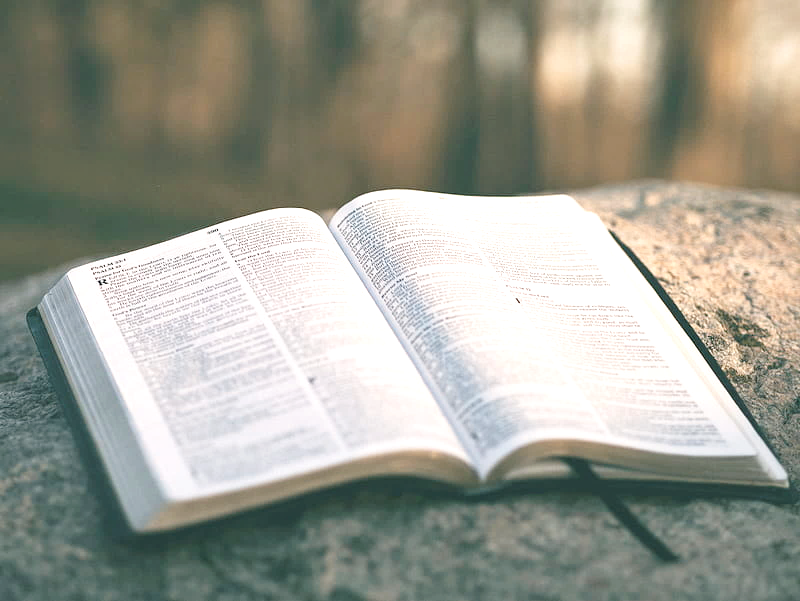 ¿Quieres que tus pecados sean cubiertos por la sangre de Cristo en el juicio?
APLICACIÓN PERSONAL